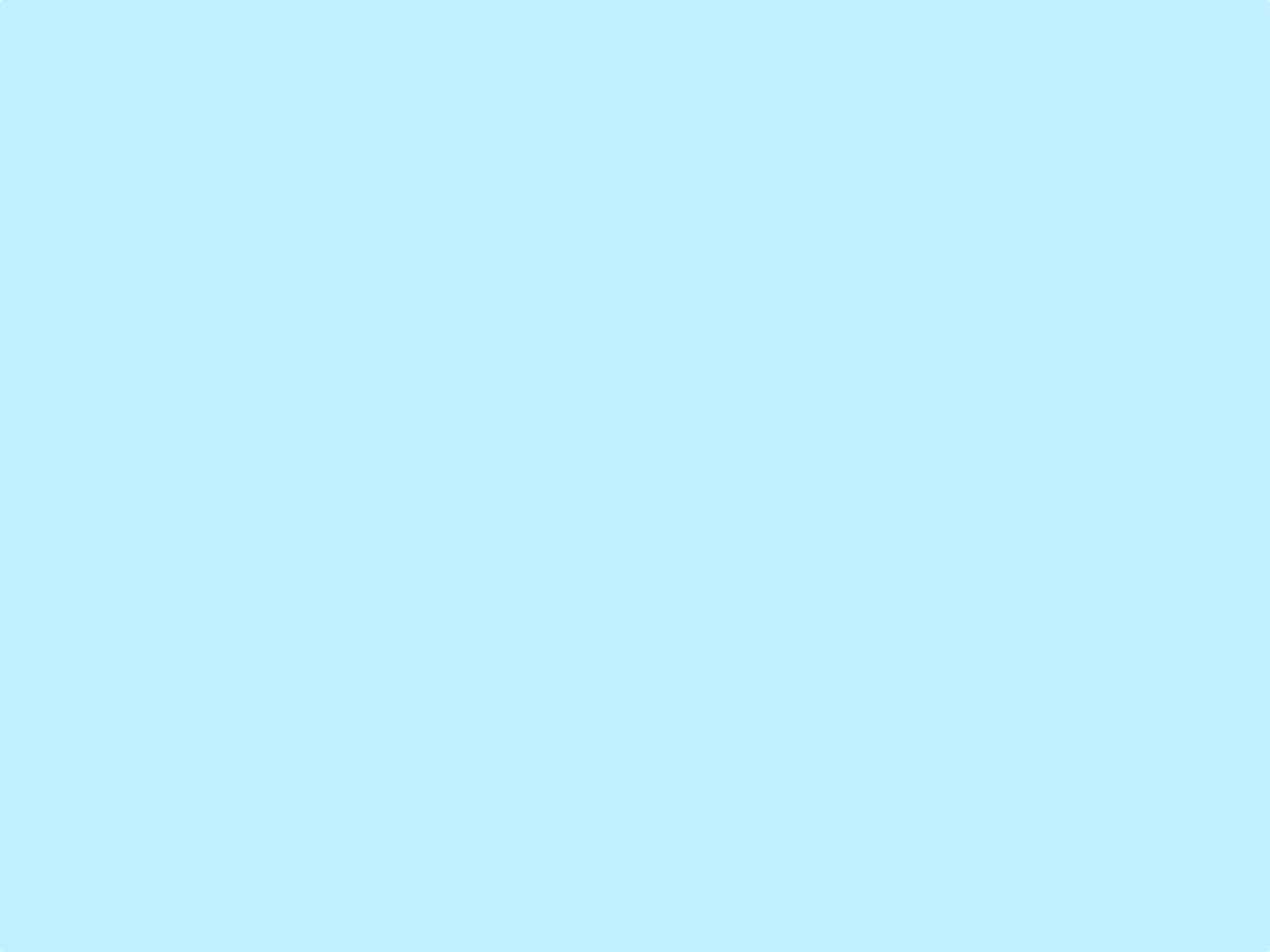 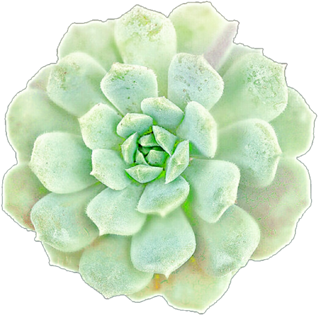 Welcome to Mrs. Eick’s 
2nd Grade
Back to School Night
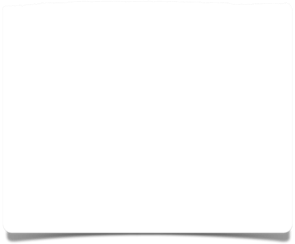 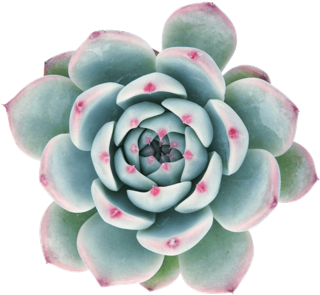 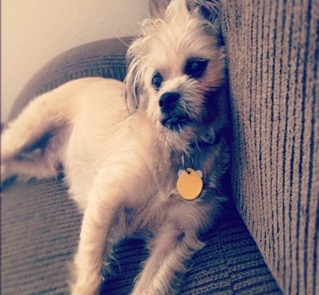 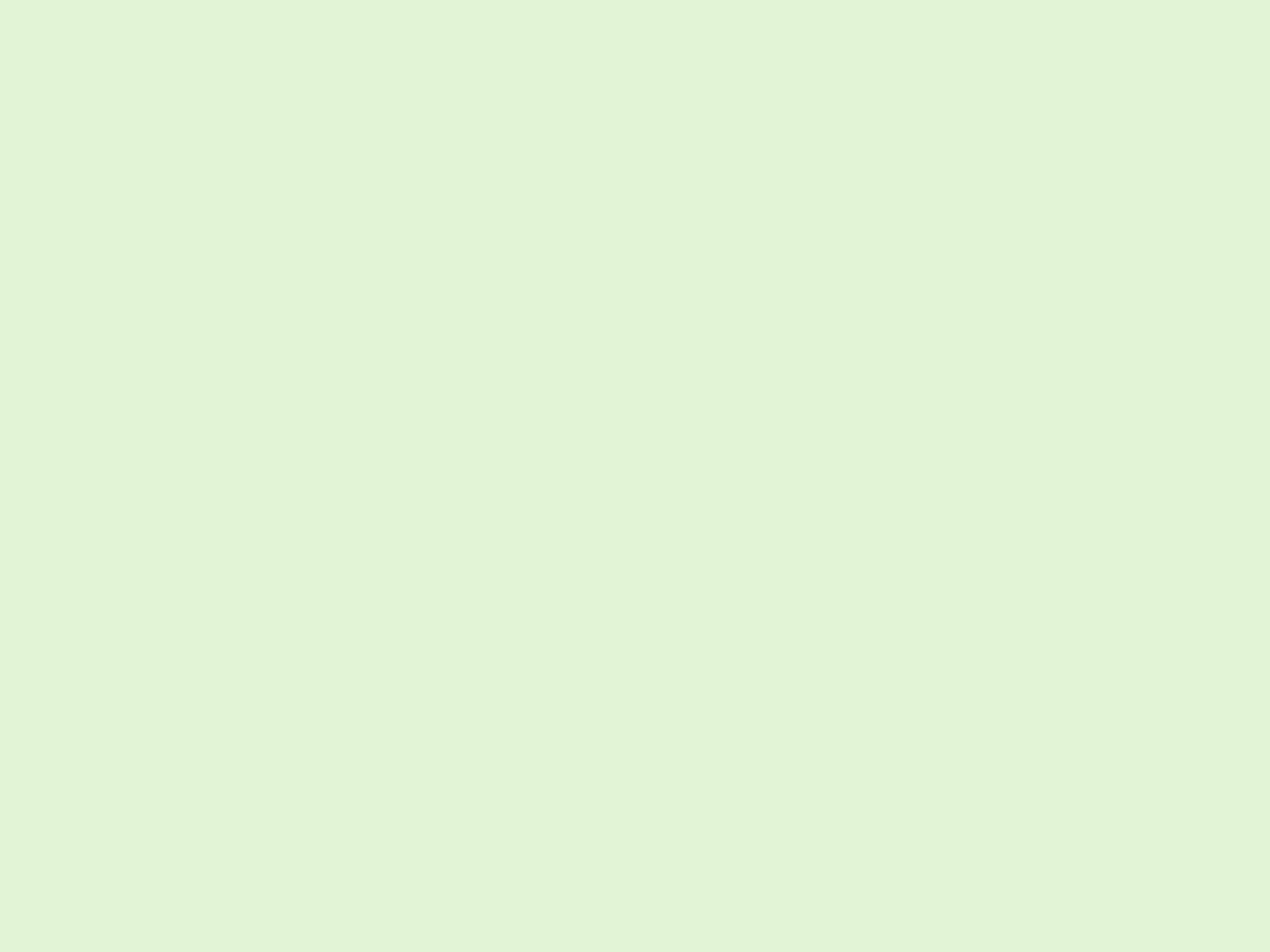 About Mrs. Eick
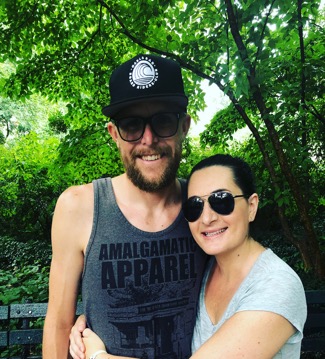 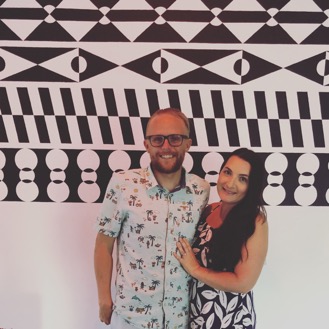 Grew up in the Bay Area and San Diego 
Family of teachers
Master’s degree in Education with a Specialization in Reading 
6th year at ECC
Lifelong learner!
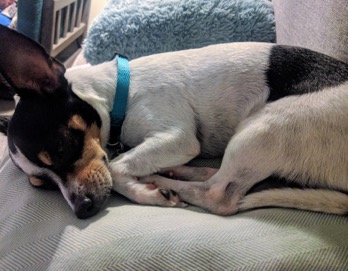 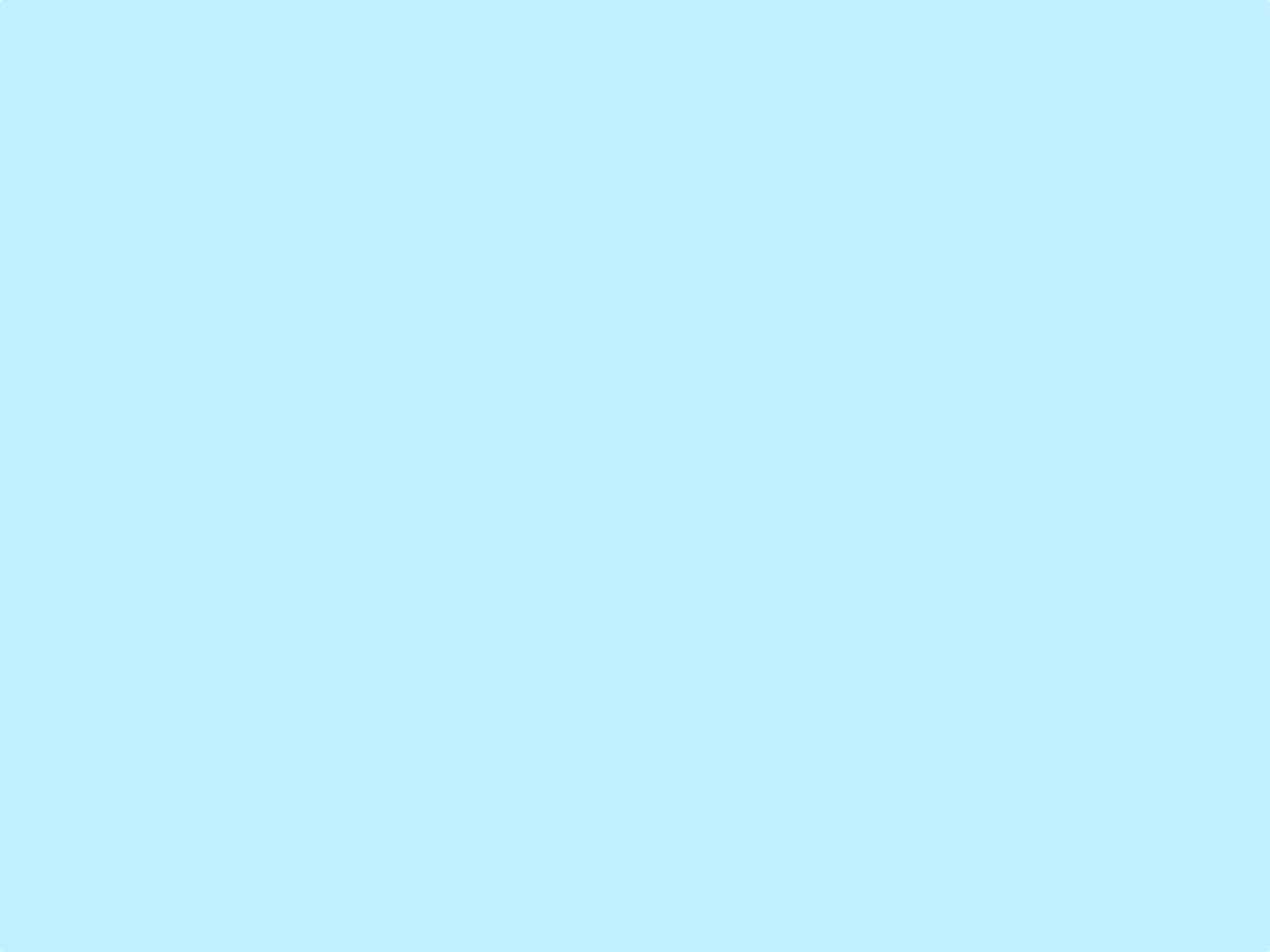 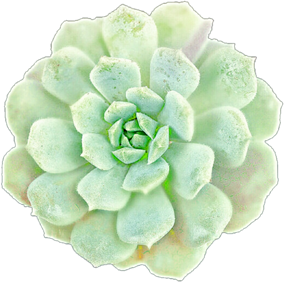 Classroom Goals
Create a safe and nurturing classroom environment
Celebrate accomplishments, regardless of size
Provide instruction at an appropriate level so that all students make measurable academic gains
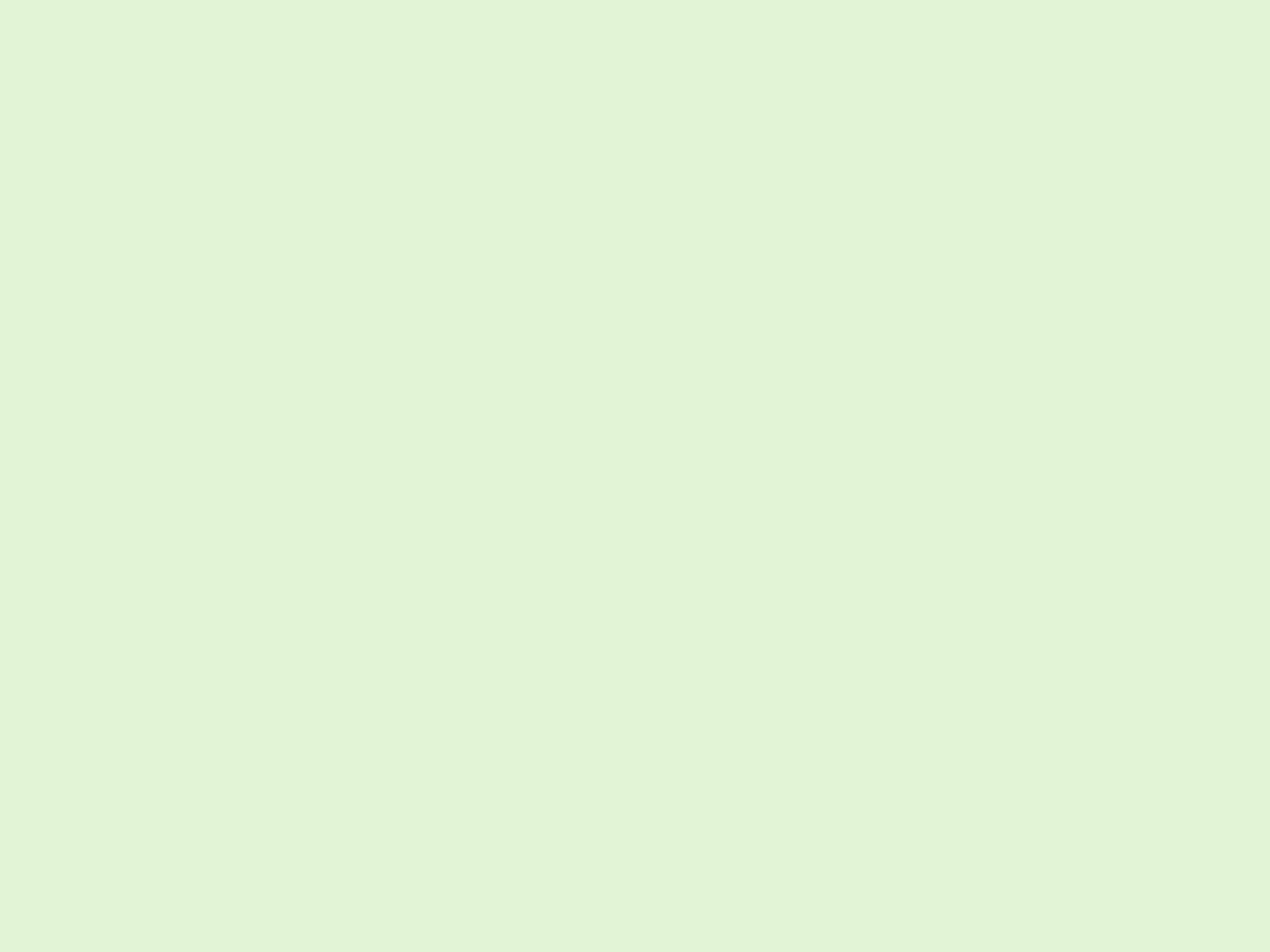 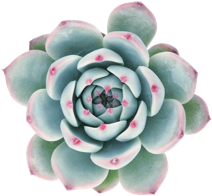 Daily Schedule
8:00 Morning Meeting/ Silent Reading 

8:15	 Language Arts 
	
10:00  Recess and Snack (Please send a healthy snack daily!)

10:25  Read Aloud

10:30 Math

11:50 Lunch 

12:30  Writing, P.E., Rotations, Art Ed. 
	On Wednesday’s, we have Wheel

2:20 Dismissal
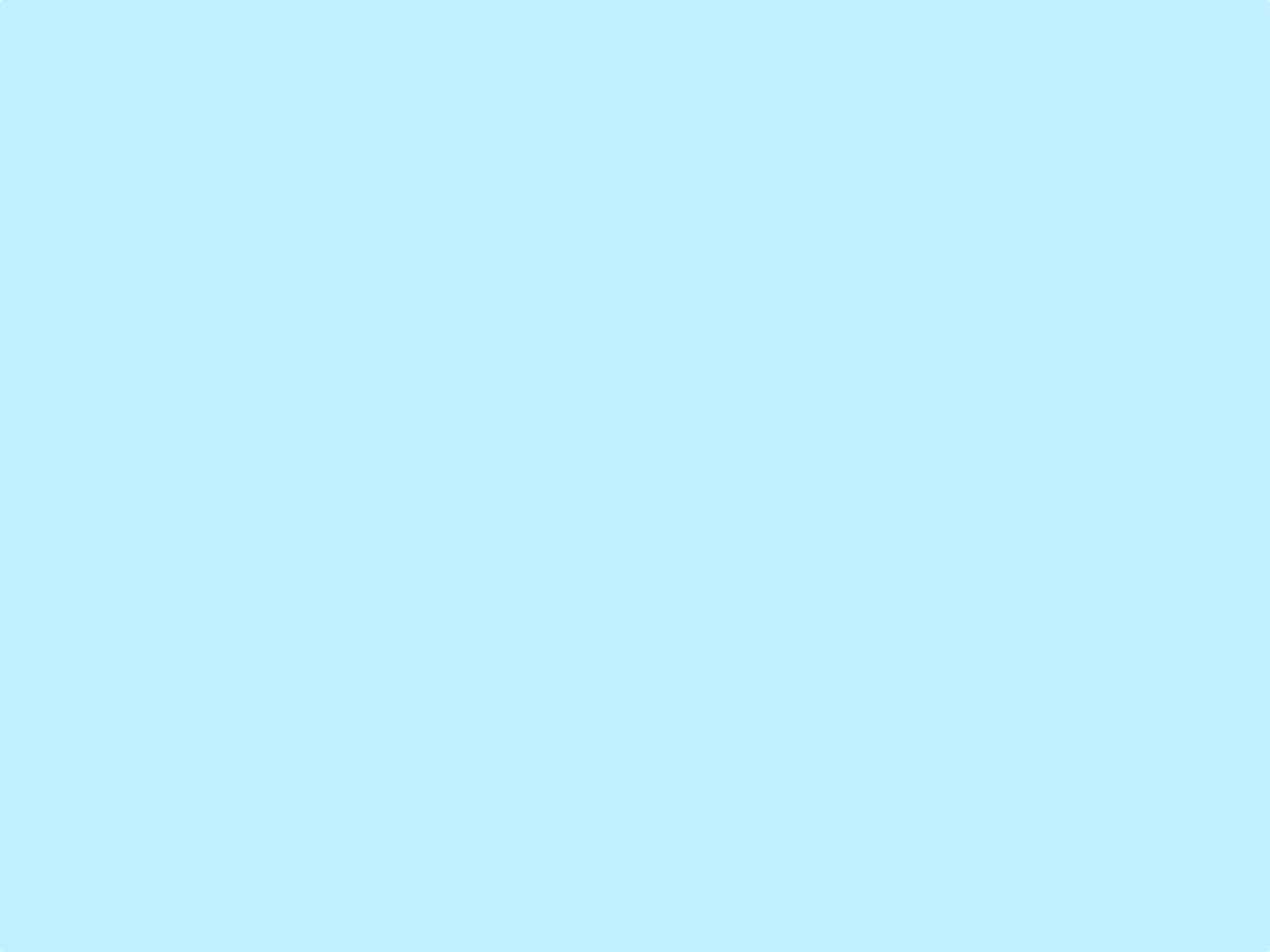 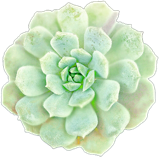 Math Curriculum
Operations and Algebraic Thinking
Problems involving addition and subtraction
Add and subtract within 20 (mental math)
Foundations of multiplication
Numbers and Operations in Base Ten 
Understand place value 
Use place value to add and subtract



Measurement and Data 
Measure and estimate lengths in standard units
Work with time and money
Represent and interpret data 
Geometry 
Reason with shapes and their attributes
www.Corestandards.org
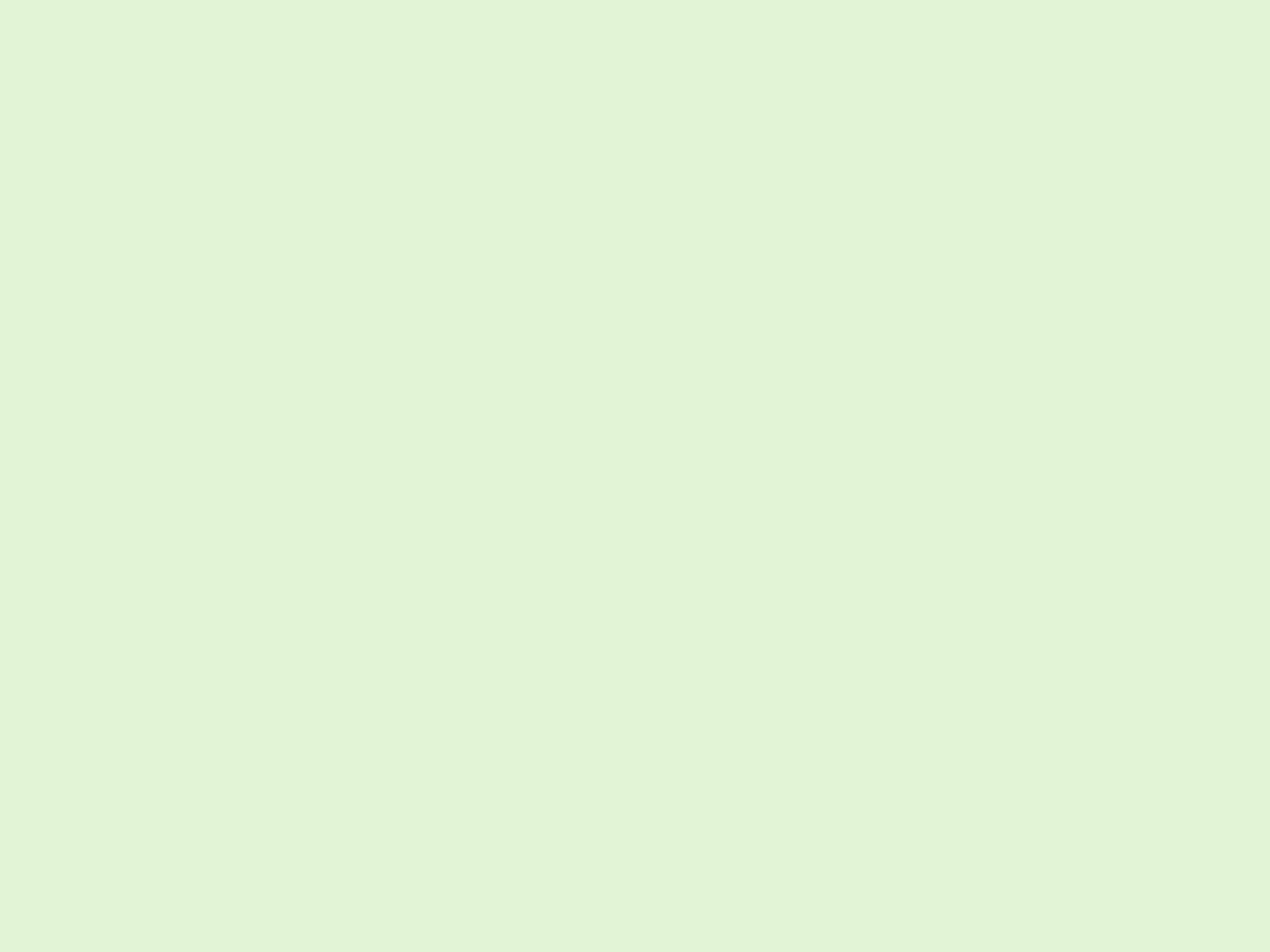 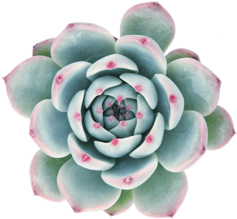 Math Instruction
Digital Curriculum:
i-Ready 
ST Math 
IXL 
XtraMath
i-Ready Math Program
Whole class math lessons 
Small group lessons 
Math games 
Opportunities for further analysis through math journals, hands-on activities, and number talks
To qualify for enrichment based work, all students need to have scored above 90% on both Common Core based assessments. These were administered the first week of school.
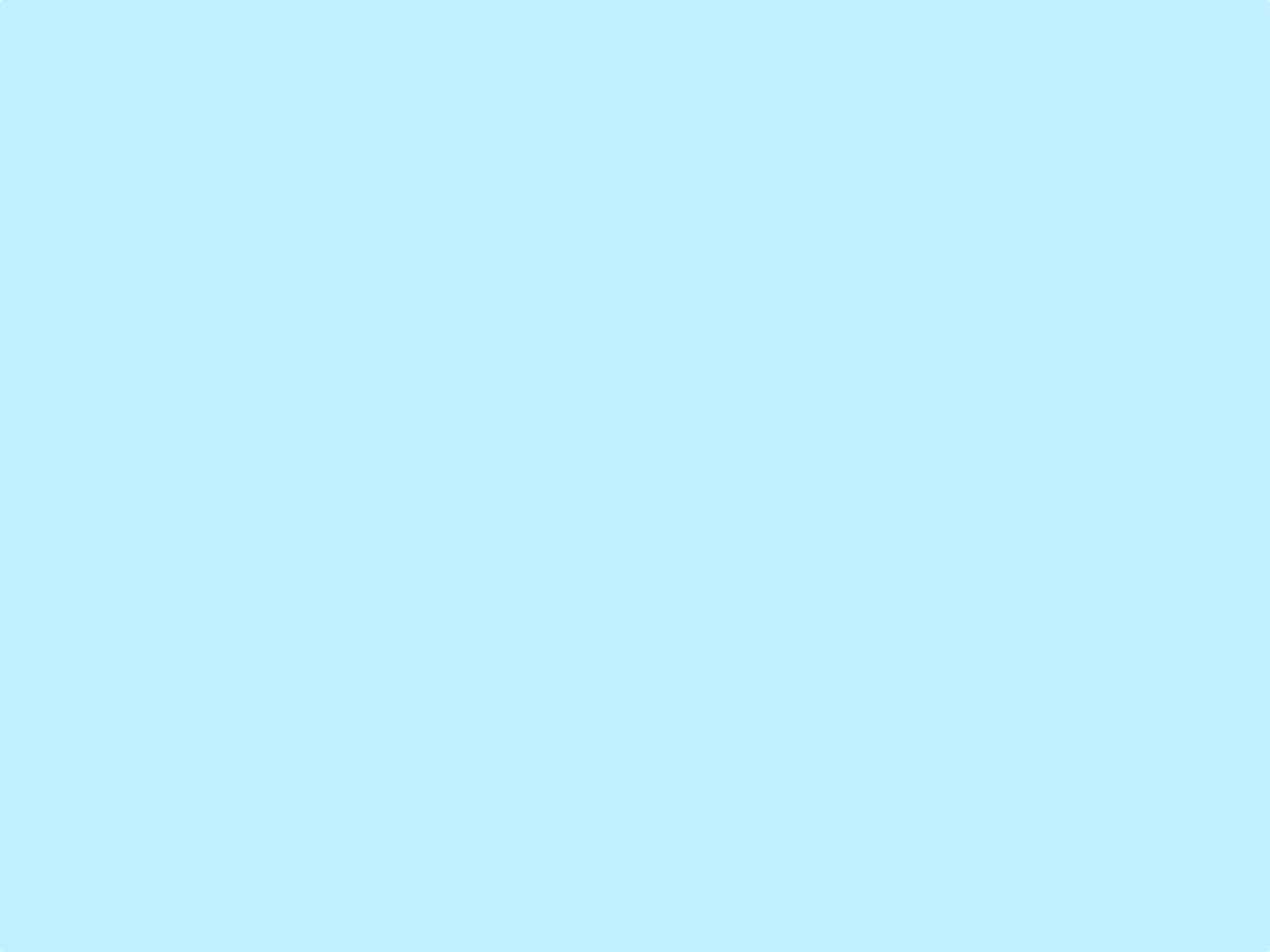 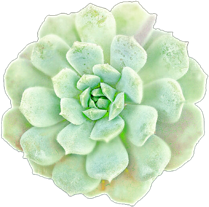 English Language Arts Curriculum
Reading: Literature 
Reading comprehension strategies, story structure, compare and contrast 
Reading: Informational Text 
Identify the main idea in a text; know and use text features 	
Reading: Foundational Skills
Read with sufficient accuracy and fluency to support comprehension
Writing 
Genres- Narrative, Opinion, Informational
Grammar 
Phonics 
Spelling 
Pretests each Monday, Posttests on Friday. Alternate Lists given to kids who only miss 0 or 1 word on the pretest.
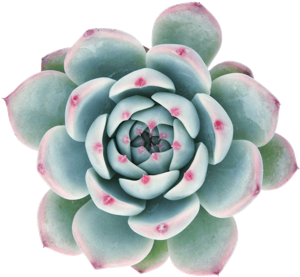 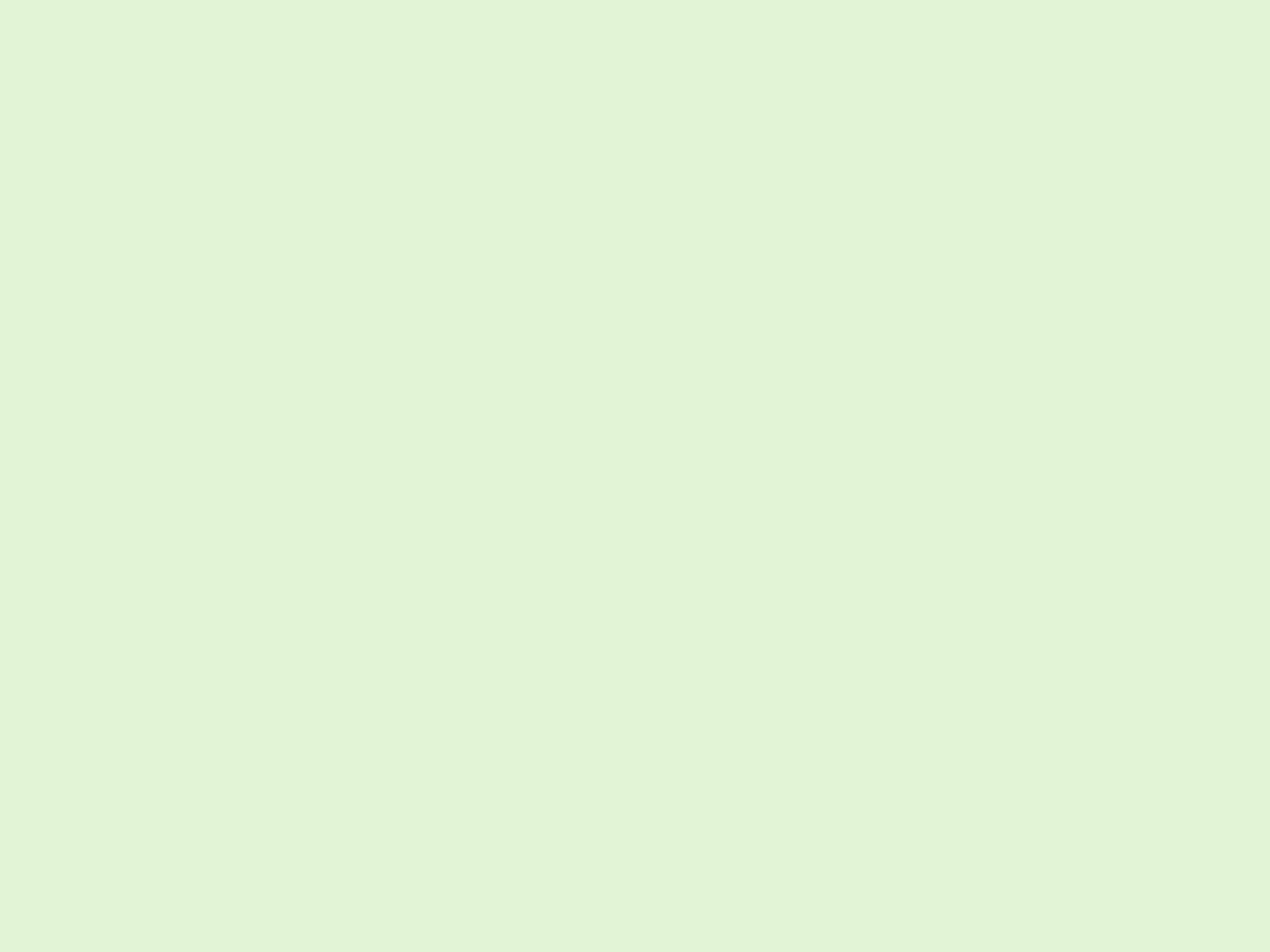 English Language Arts Instruction
Extension 
opportunities: 

Leveled guided 
reading groups
Students will 
analyze complex 
text and 
become more 
familiar with the 
academic language 
presented. 

*Junior Great Books, 
College of William and 
Mary
National Geographic Reach for Reading curriculum
Small group instruction/ Centers 
Writing: Incorporating San Diego Writing Project, and journal writing skills
	Library 
Class library- leveled and students will know which AR books to read 
Power Reading Books: Leveled books available at the Media Center
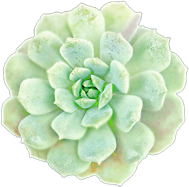 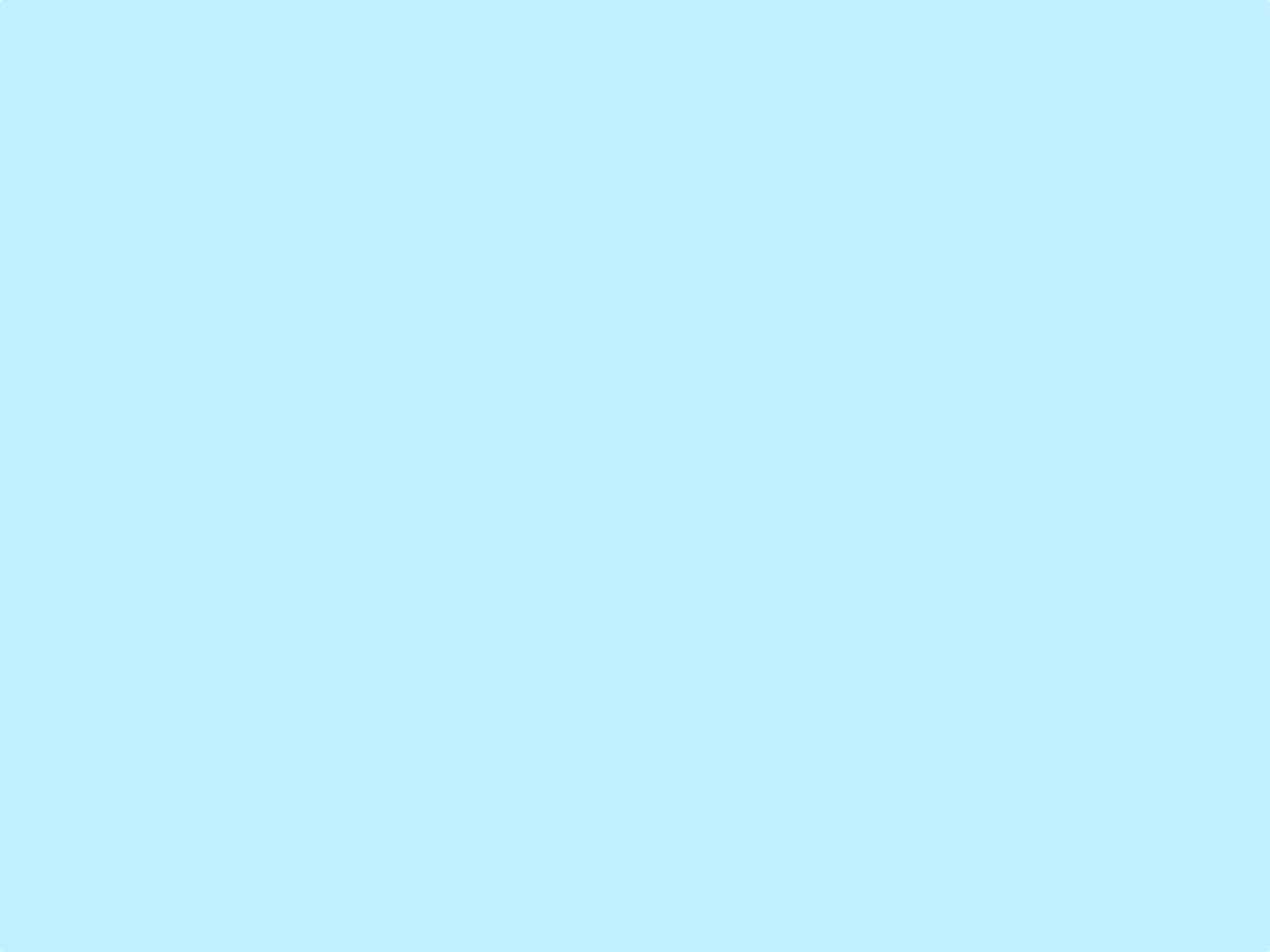 Homework
Homework is given on Monday and due on Friday morning. 
Will be emailed out every Monday morning
Return packets in daily folder on Friday
Online components may include: Xtra Math, ST Math, Spelling City
The homework is consistent throughout the grade level 
Parents are encouraged to check work 
Enrichment opportunities on class website
Please let me know via e-mail of any difficulties you or your child may be having!
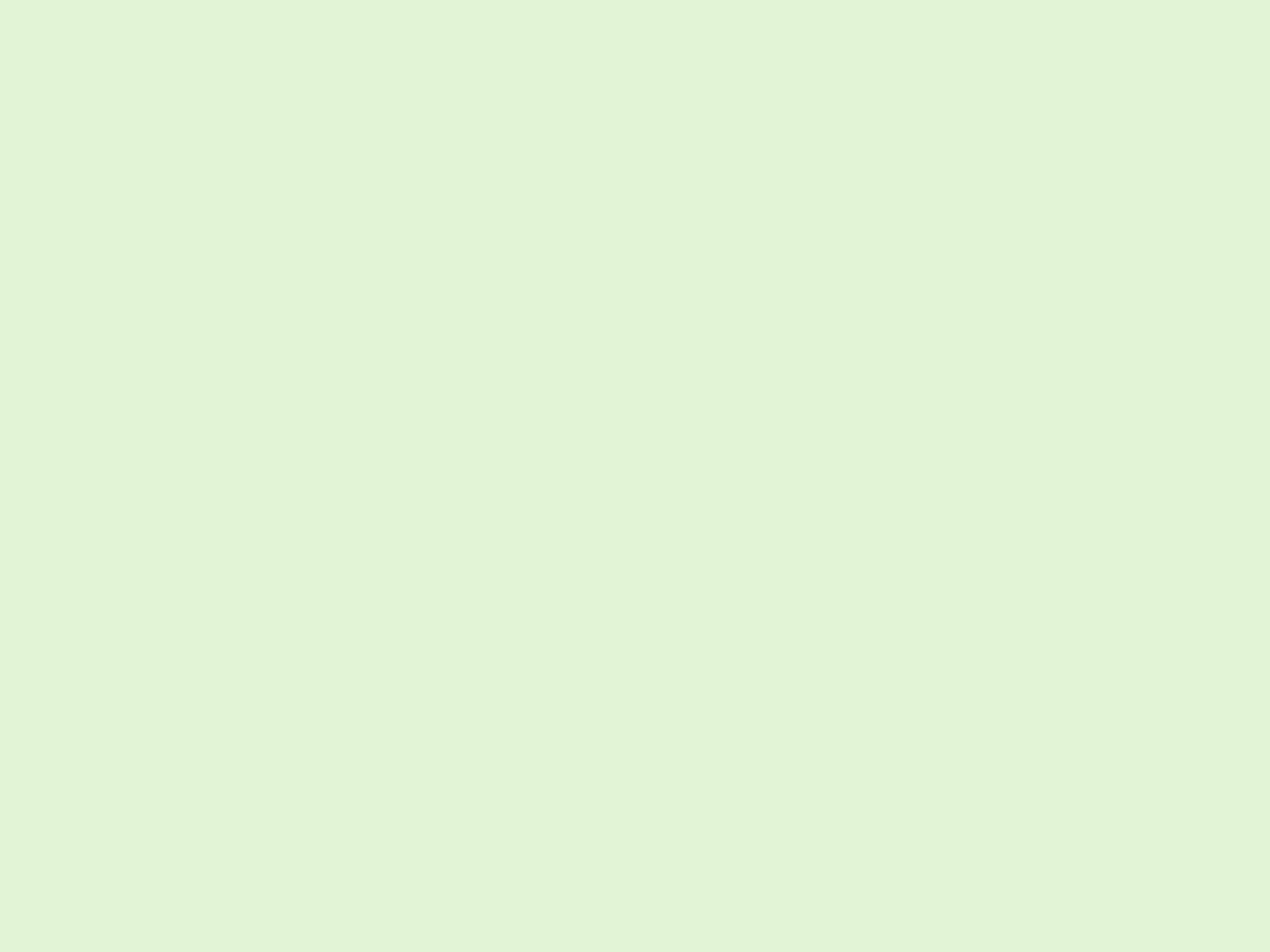 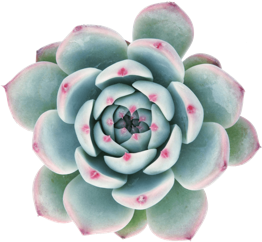 Behavior Management
Positive reinforcements include: 
 
Verbal praise and recognition 
Compliment Cards will be earned when I see a certain behavior
Team/table points
Whole class rewards: Students will be working towards a certain reward

Behavior Folder- sent home every Friday. Please review with your child, sign, and return on Monday.
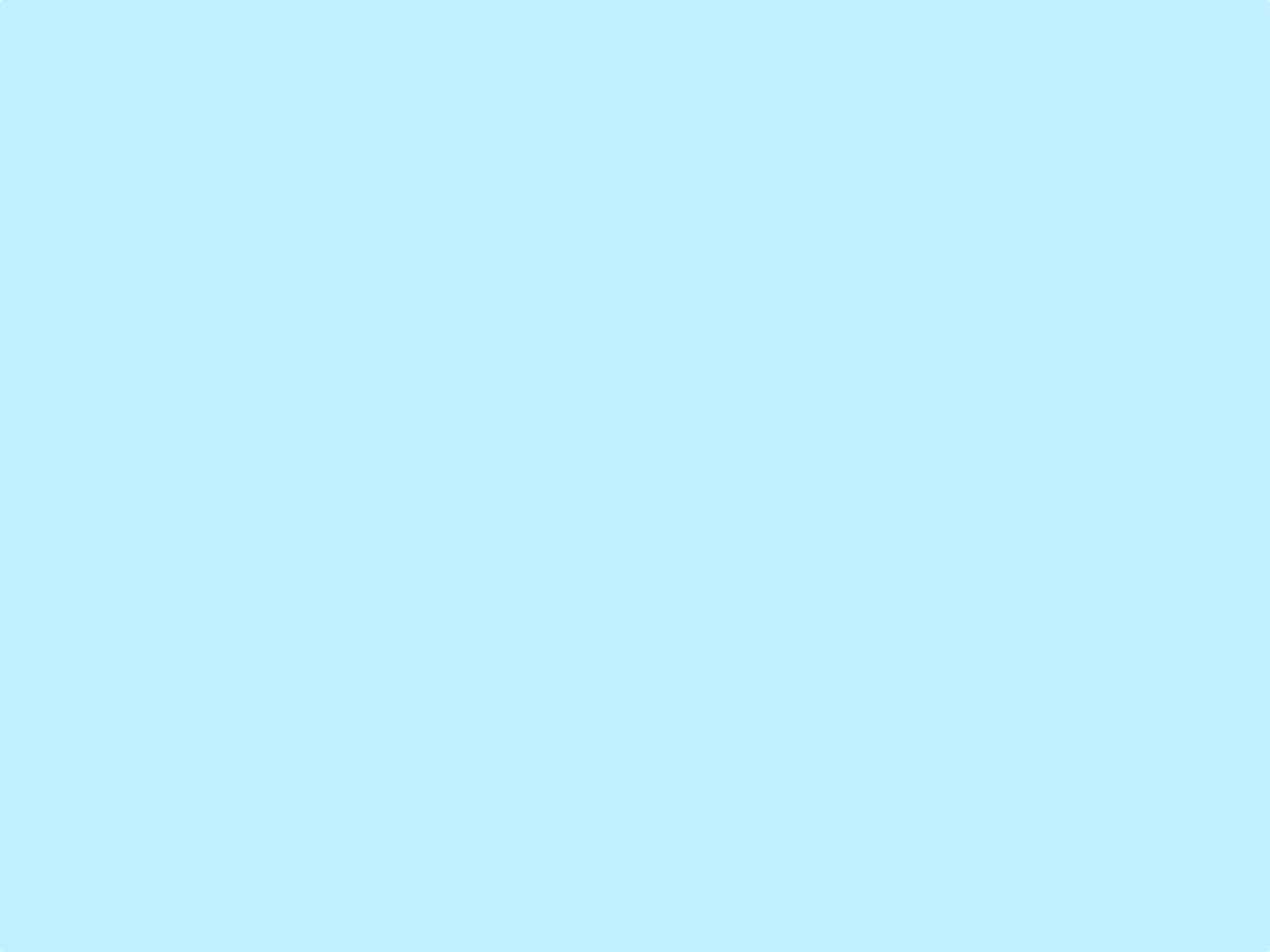 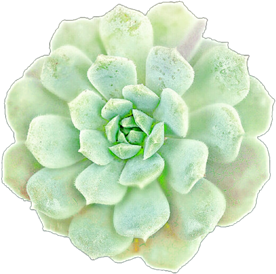 Behavior Expectations
Listen when someone is talking
Follow directions the first time 
Treat everyone with kindness and respect 
Take care of our school and classroom
Work and play safely and quietly
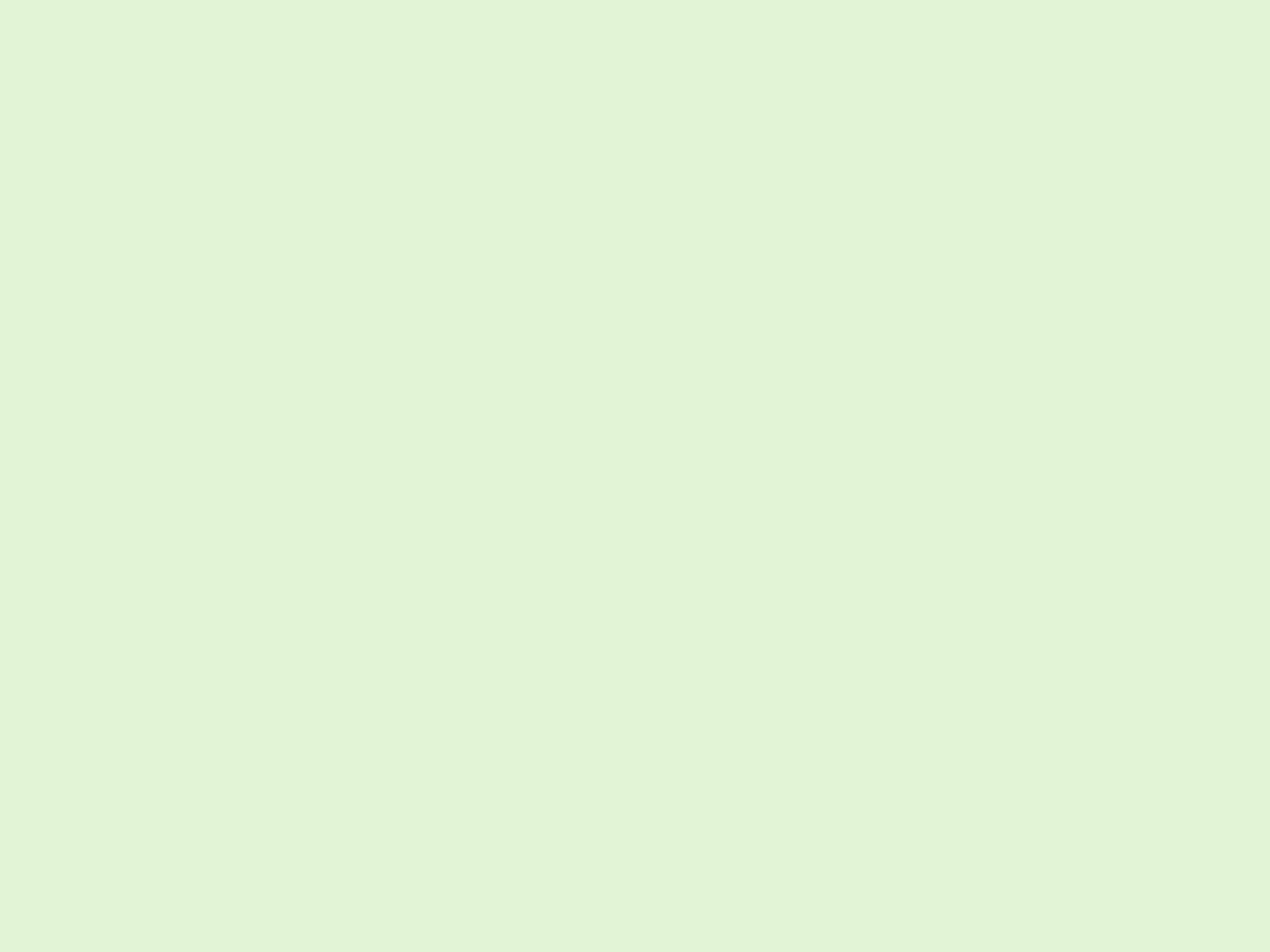 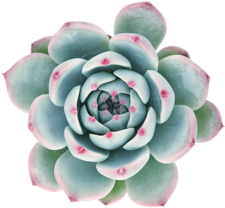 Communication
Newsletter via e mail every Monday with reminders for the following week and to keep you updated with the day to day activities.  
The homework for the week will be attached.
Email is the best way to contact me. 
Please bookmark my website as it will be very helpful throughout the year. Ceick.weebly.com 

Class Dojo

Will be used to post pictures of students throughout our day.
Handout to sign up and download the app.
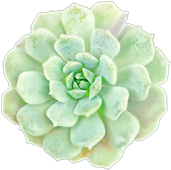 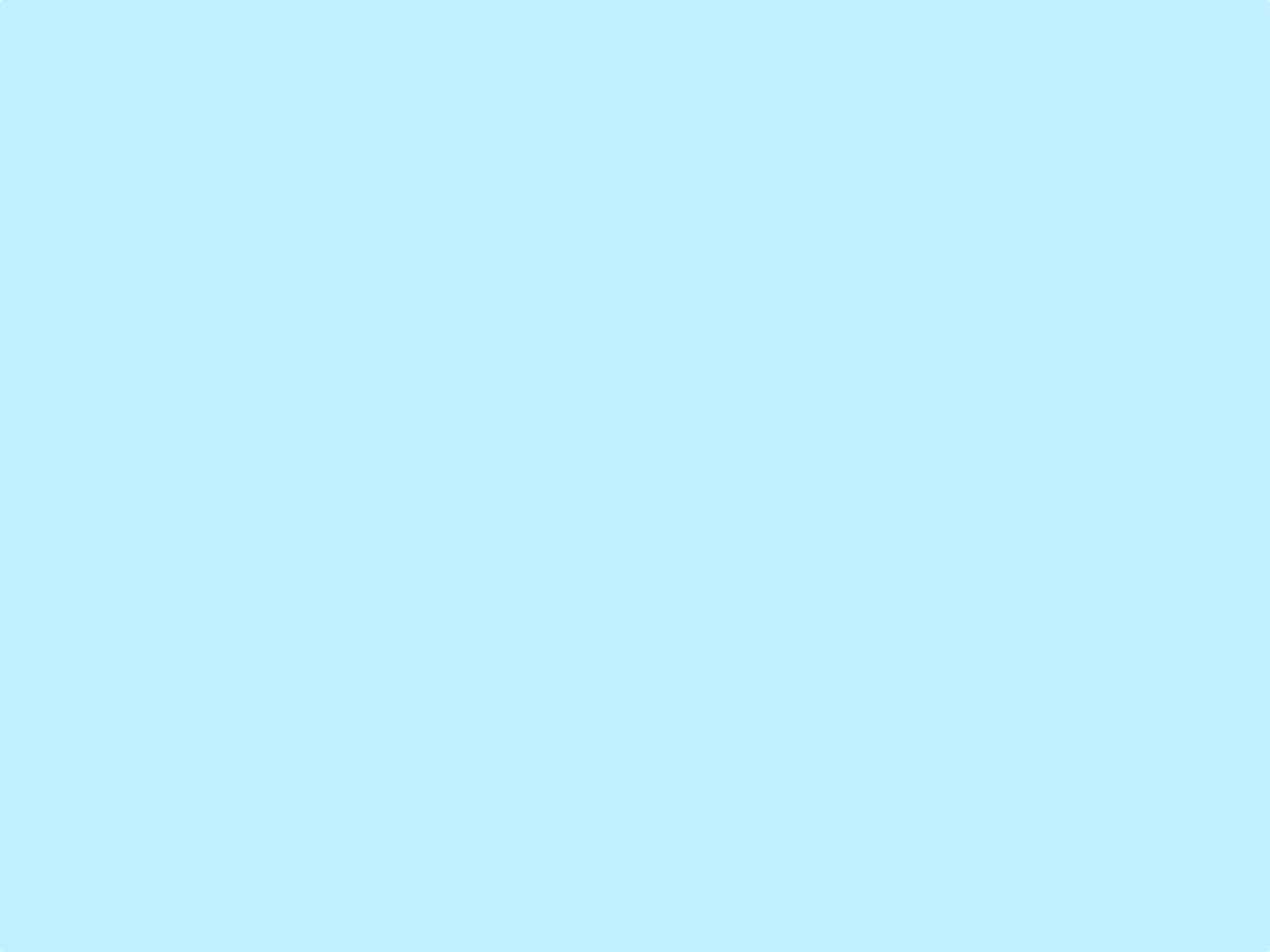 Other Items of Interest
Field Trips: We typically only take 3-4, with most of them being toward the end of the year. 
Birthdays: 
Non-food items
Alternate treats include: stickers, pencils, erasers, etc.…
Read your child’s favorite book to the class! I can work with your schedule. 
Donations:
Scholastic News, $6.33 per student (see handout) 
Optional: Wish list items 
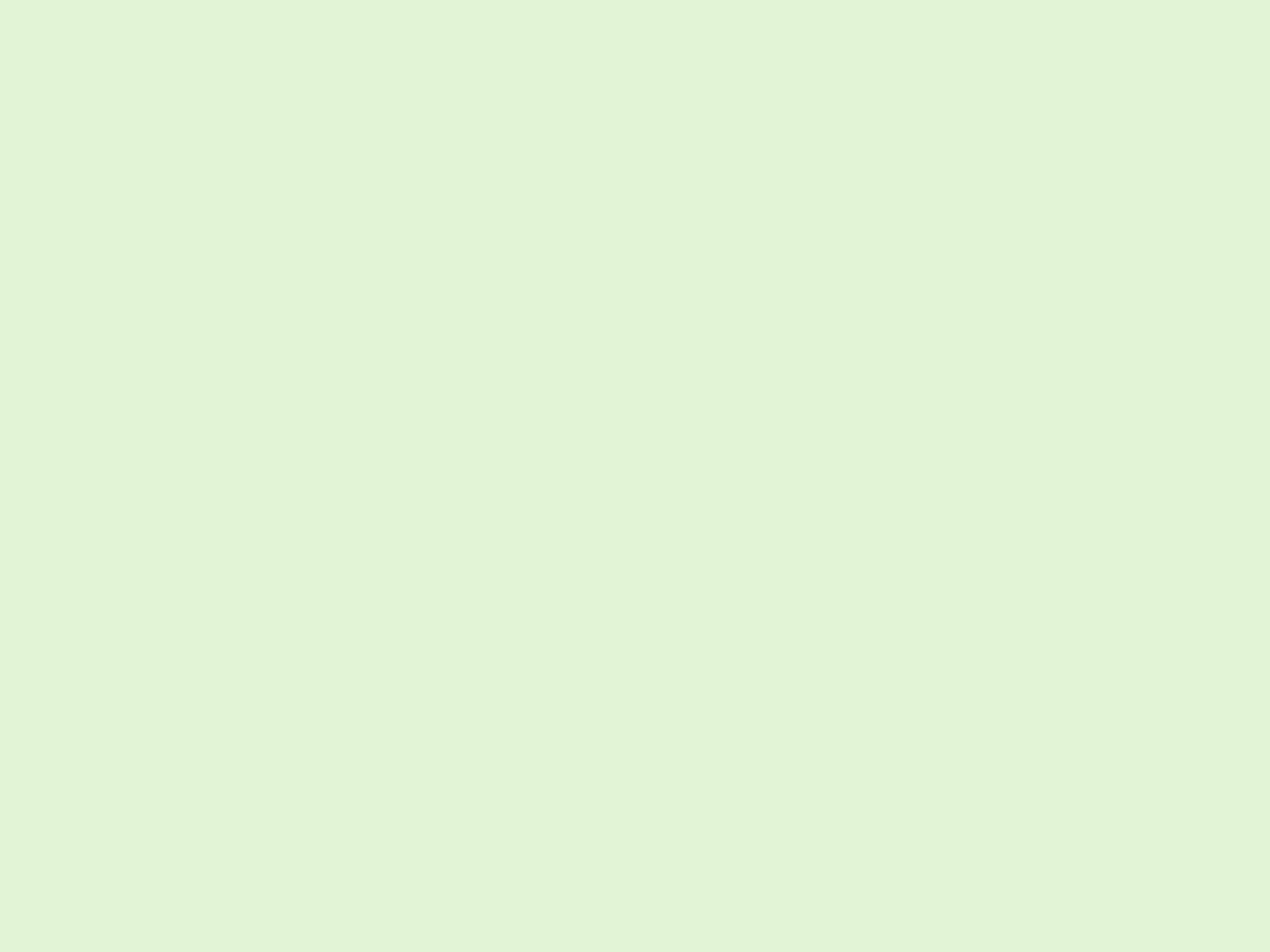 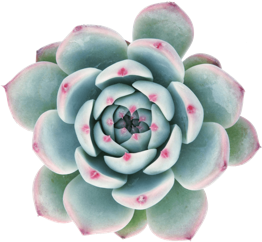 Volunteers
Room Parent(s)
Art Education 
Garden Science 
Language Arts/Math Centers
Field Trip coordinator 
Yearbook page coordinator (photos) 
Mrs. Eick’s Helper (at home) 
Copy Parent
Guest Readers
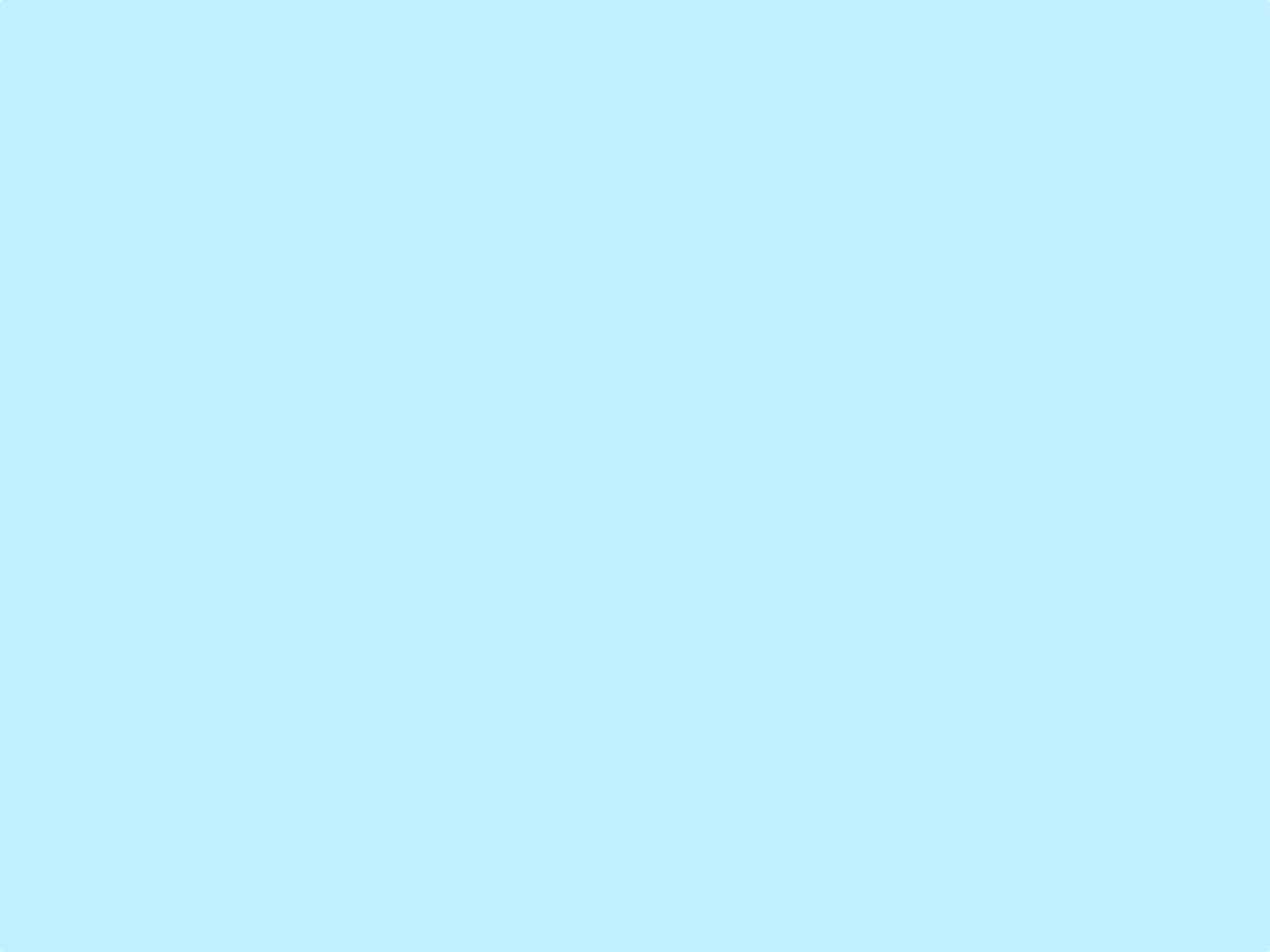 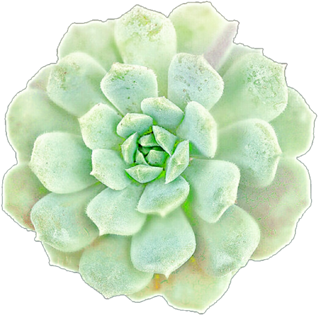 Thank You for Coming!
Please Fill out the Following Forms: 
Volunteer Information 
Scholastic News (can send in with donation 
later)
Note to your child (if you have time )